Презентация для учебника
Козлова С. А., Рубин А. Г.
«Математика, 6 класс. Ч. 1»
ГЛАВА IV.  ПРОПОРЦИИ
4.7. Пропорциональность в геометрии. Подобные фигуры
Школа 2100
school2100.ru
Пропорциональность в геометрии. Подобные фигуры
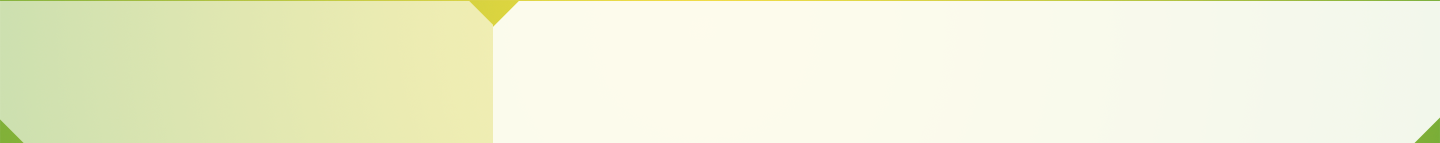 Подобие фигур
Если рассматривать две карты
одной и той же местности,
выполненные в разном масштабе,
то каждой точке на одной карте
соответствует точка на другой карте
(обе эти точки являются изображениями
одной и той же точки на местности).
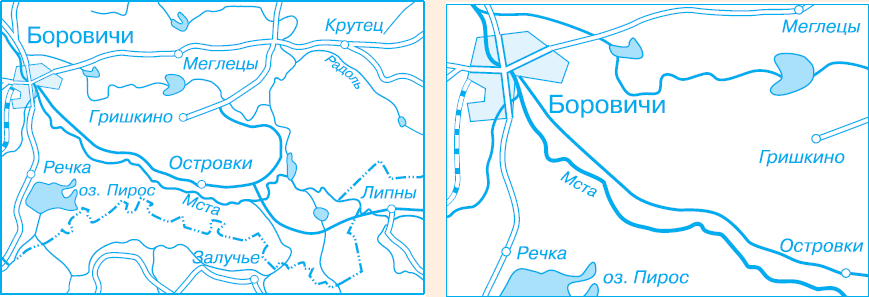 Пропорциональность в геометрии. Подобные фигуры
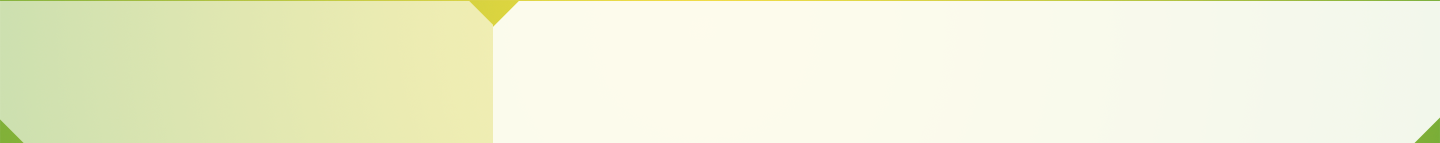 Подобие фигур
Если брать на каждой карте
по паре соответствующих друг другу точек
и измерять расстояния между ними,
то окажется, что
отношение этих расстояний – число постоянное.
Говорят, что такие карты подобны друг другу.
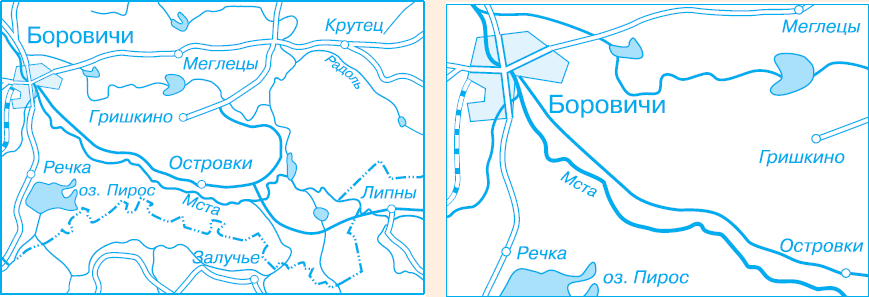 Пропорциональность в геометрии. Подобные фигуры
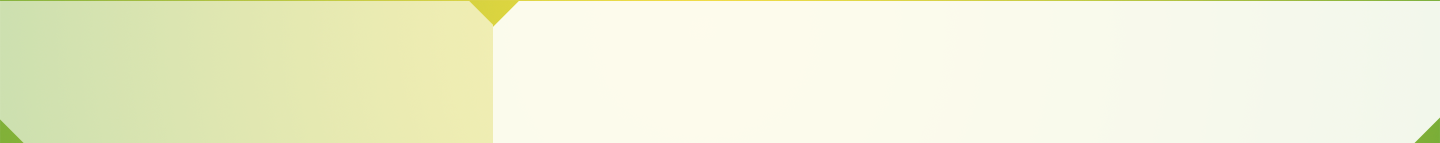 Подобие фигур
Две геометрические фигуры называются подобными,
если отношение
расстояния между любыми двумя точками первой фигуры
к расстоянию между соответственными точками
другой фигуры постоянно
(выражается одним и тем же числом).
Это число называется
коэффициентом подобия.
Пропорциональность в геометрии. Подобные фигуры
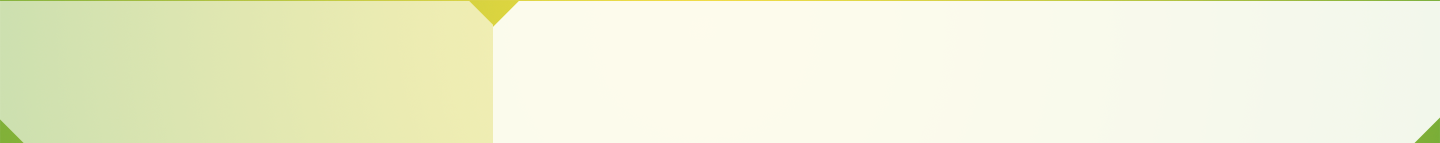 Подобие фигур
Можно сказать короче:

две геометрические фигуры
называются подобными, если их
соответственные размеры пропорциональны.
Пропорциональность в геометрии. Подобные фигуры
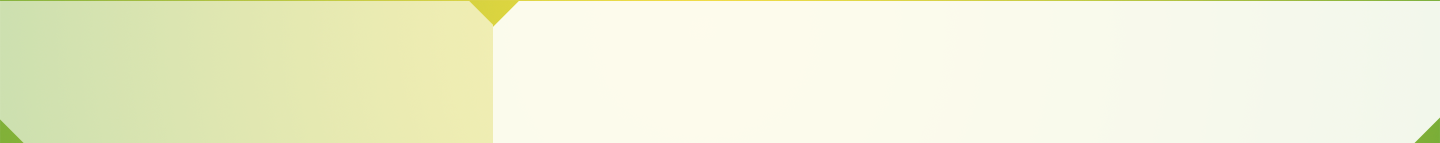 Подобие фигур
Пример
Прямоугольник ABCD
подобен прямоугольнику KNML

с коэффициентом подобия    .
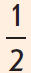 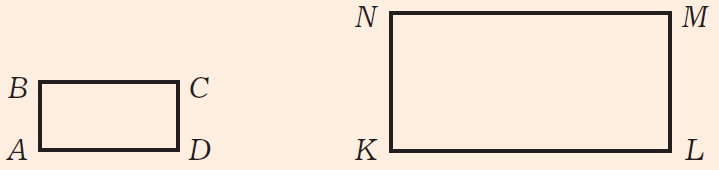 Можно также сказать, что прямоугольник KNML подобен прямоугольнику ABCD
с коэффициентом подобия 2.
Пропорциональность в геометрии. Подобные фигуры
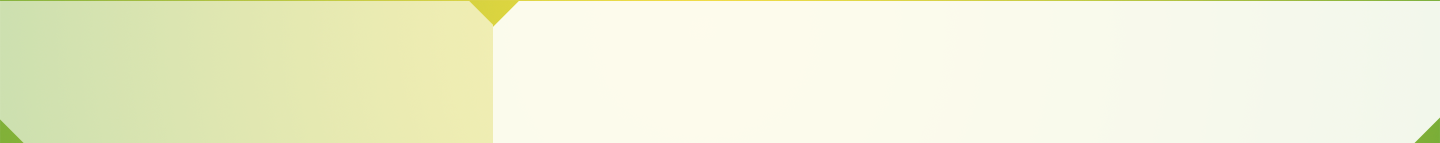 Подобные многоугольники
Два многоугольника подобны,
если их соответственные углы равны, а соответственные стороны пропорциональны.
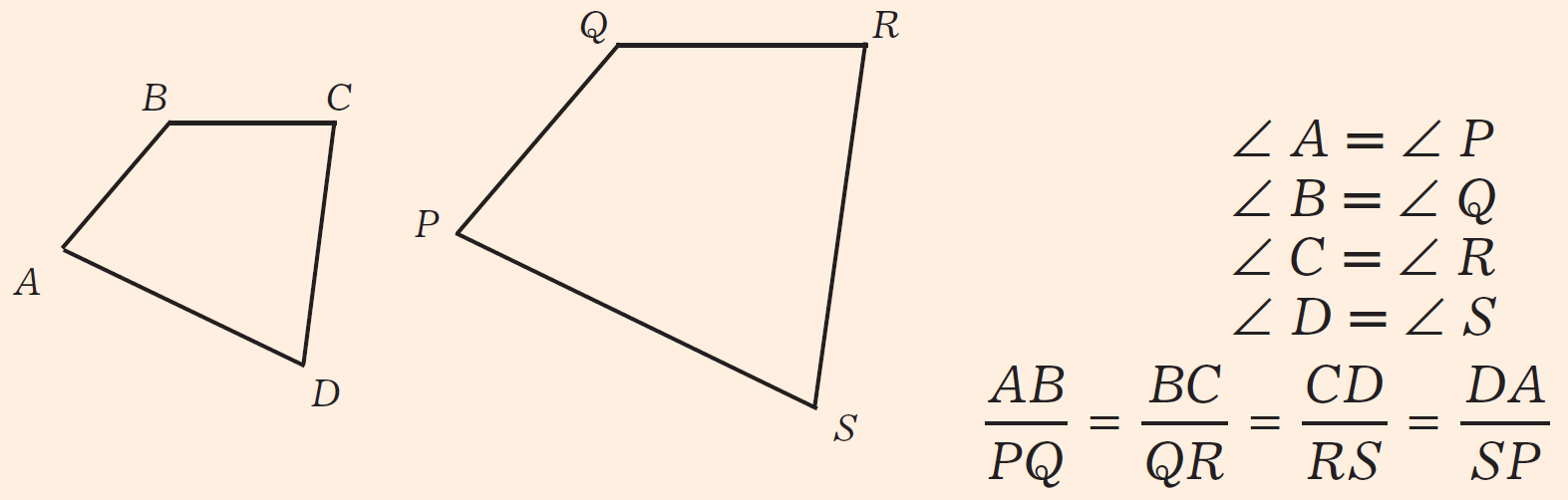 Пропорциональность в геометрии. Подобные фигуры
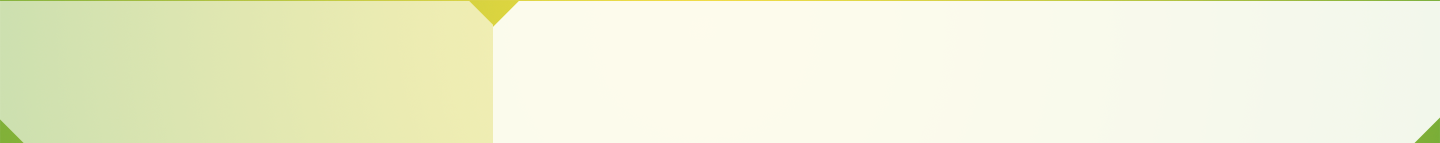 Подобие треугольников
Для установления
подобия треугольников достаточно,

чтобы выполнялось
лишь одно
из названных требований –

или равенство углов,
или пропорциональность сторон;

второе при этом
выполняется автоматически.
Пропорциональность в геометрии. Подобные фигуры
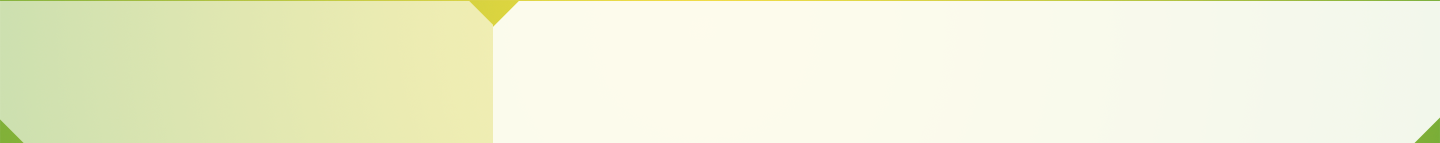 Подобие треугольников
Два треугольника подобны,
если их соответственные стороны
пропорциональны.
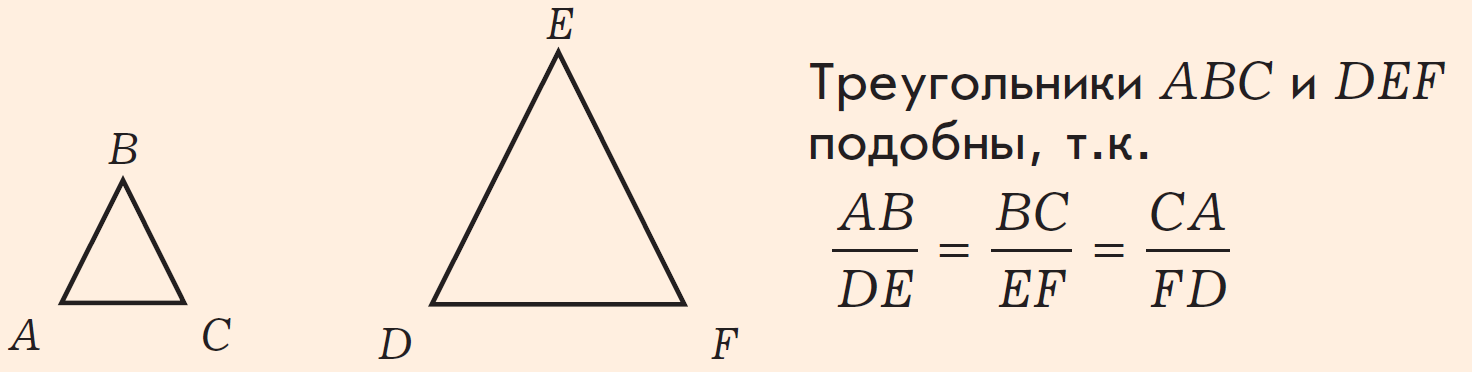 Пропорциональность в геометрии. Подобные фигуры
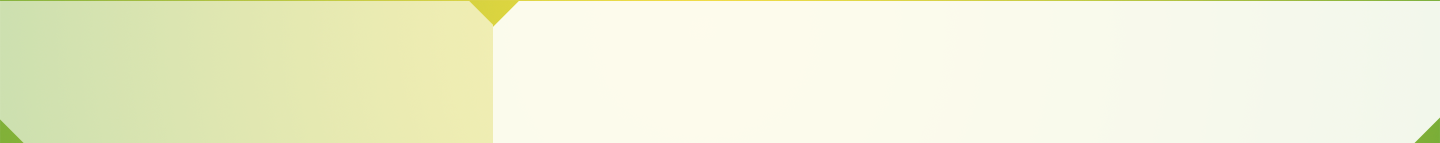 Подобие треугольников
Два треугольника подобны,
если их соответственные углы равны.
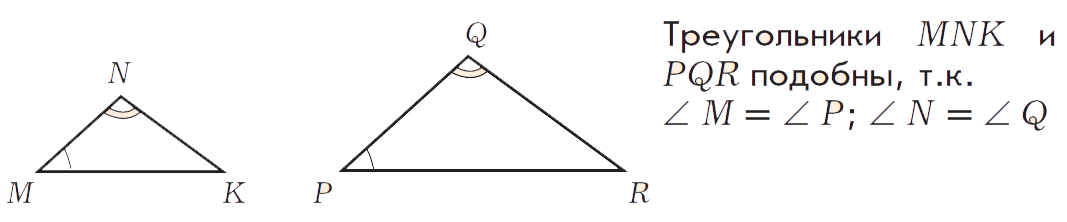 При этом, поскольку сумма углов
любого треугольника равна 180°,
то достаточно равенства
двух углов одного треугольника
двум углам другого треугольника.
Пропорциональность в геометрии. Подобные фигуры
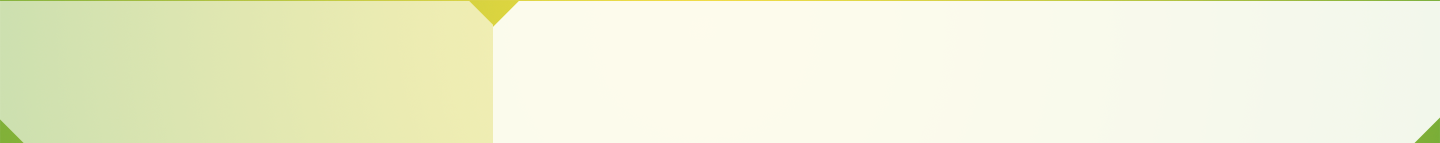 Подобие окружностей
Любые две окружности подобны.
Пропорциональность в геометрии. Подобные фигуры
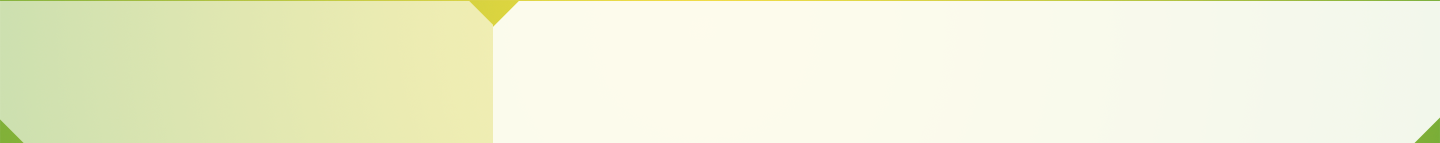 Подобие куба и шара
Подобными могут быть
и объёмные геометрические фигуры.
Подобны любые два куба,
любые два шара.
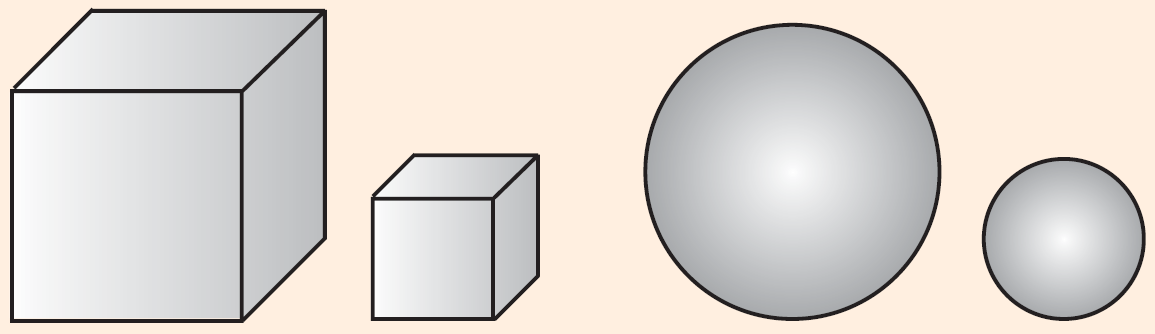 Пропорциональность в геометрии. Подобные фигуры
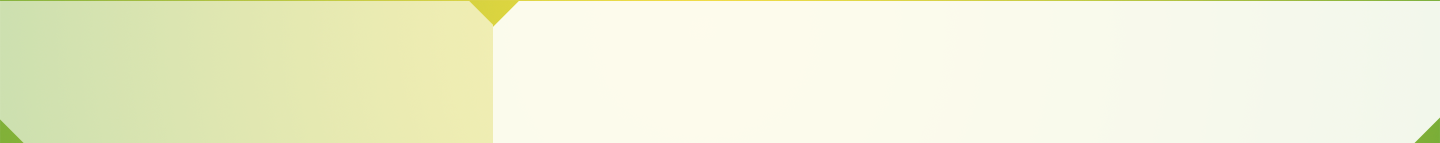 Делимость.
Свойства делимости
ПРОВЕРЬТЕ СЕБЯ
ПРОВЕРЬТЕ СЕБЯ
Ответьте на следующие вопросы:
Какие геометрические фигуры называются подобными?
Что такое коэффициент подобия и чему он равен?
В каком случае два многоугольника подобны?
Перечислите условия, при которых два треугольника подобны.
Верно ли, что любые две окружности подобны? Два круга?
Два квадрата? Два прямоугольника? Две сферы? Два шара?
Два куба?